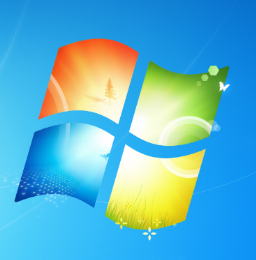 طريقة دمج المراسلات
أولاً : فتح ملف الوورد :
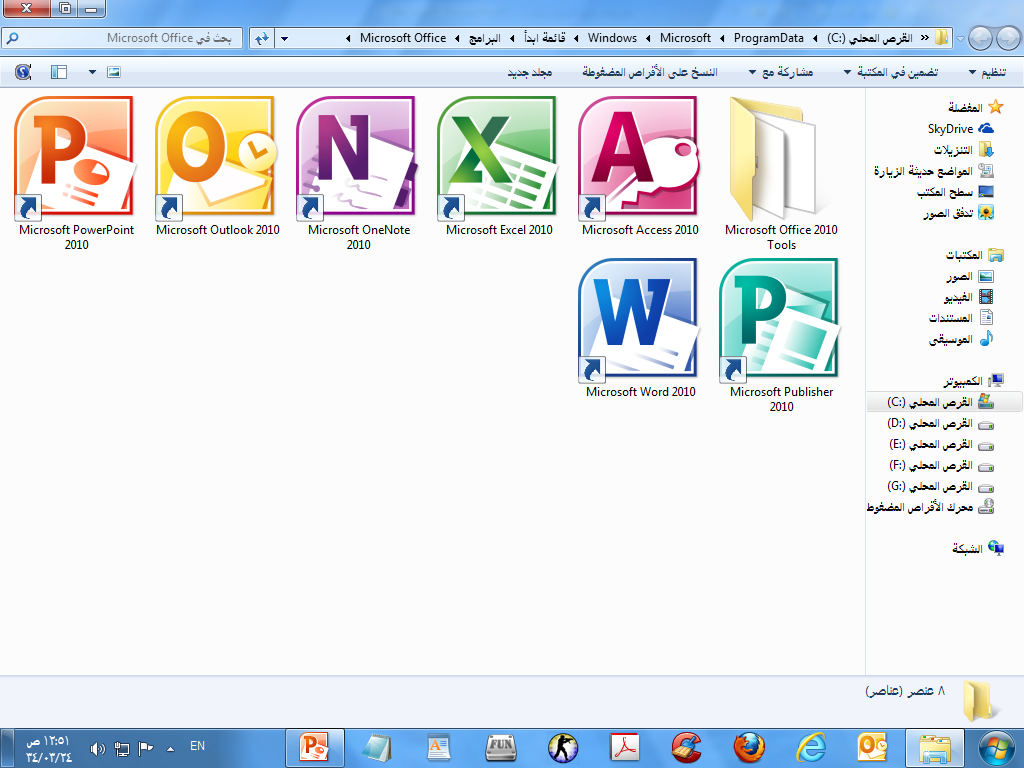 كتابة خطاب أو شهادة لعدد من الاشخاص أو الموظفين أو الطلاب 
حفظ الملف واغلاقه .
ثانياً : فتح ملف الإكسيل :
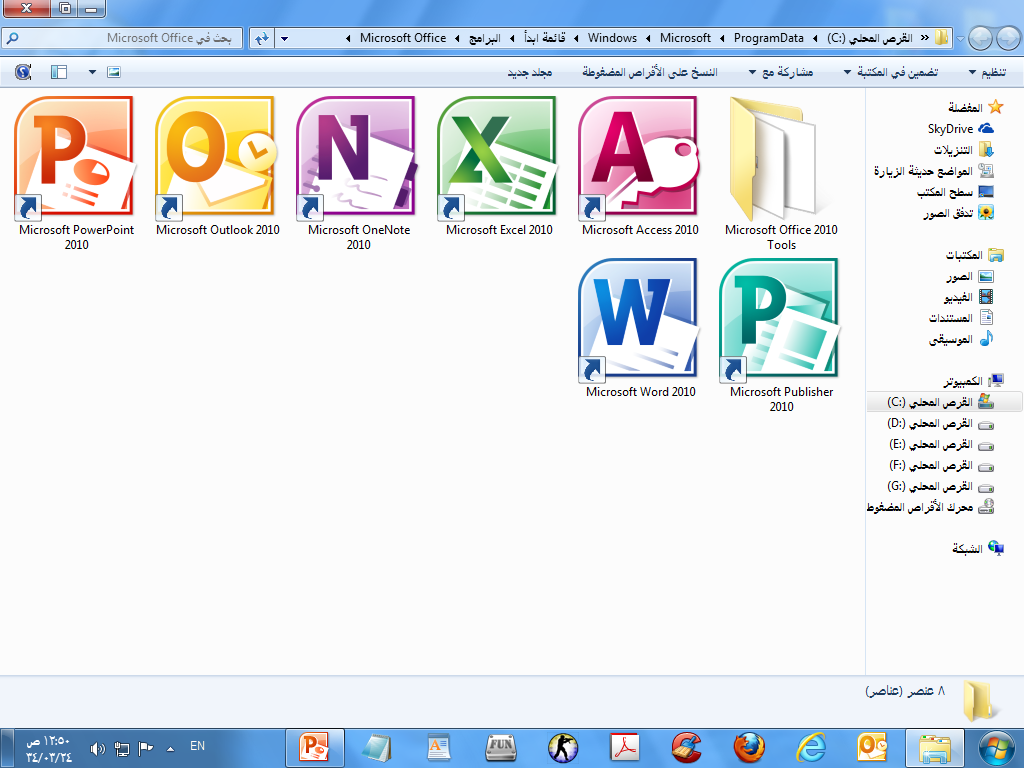 كتابة المتغيرات التي في الخطاب في الصف الاول بالجدول ( الاسم – تاريخ الميلاد ... ) .
كل صف يحتوي على بيانات موظف واحد فقط .
حفظ الملف مع عدم اغلاقه .
ثالثاً : ربط ملف الاكسيل بملف الوورد
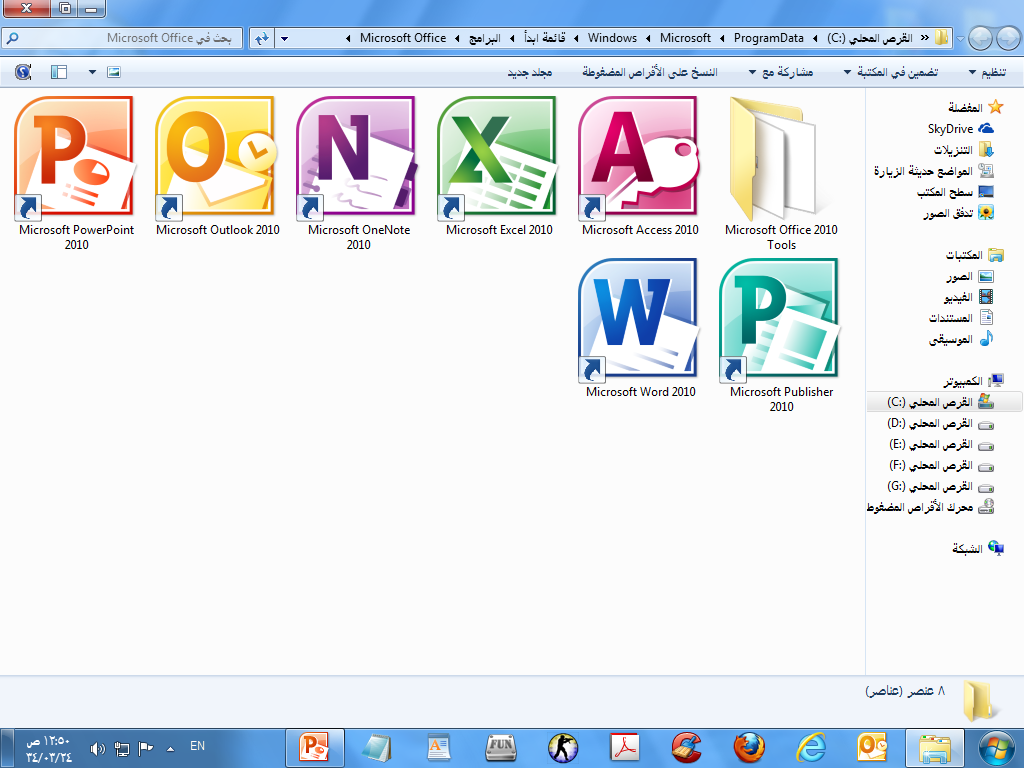 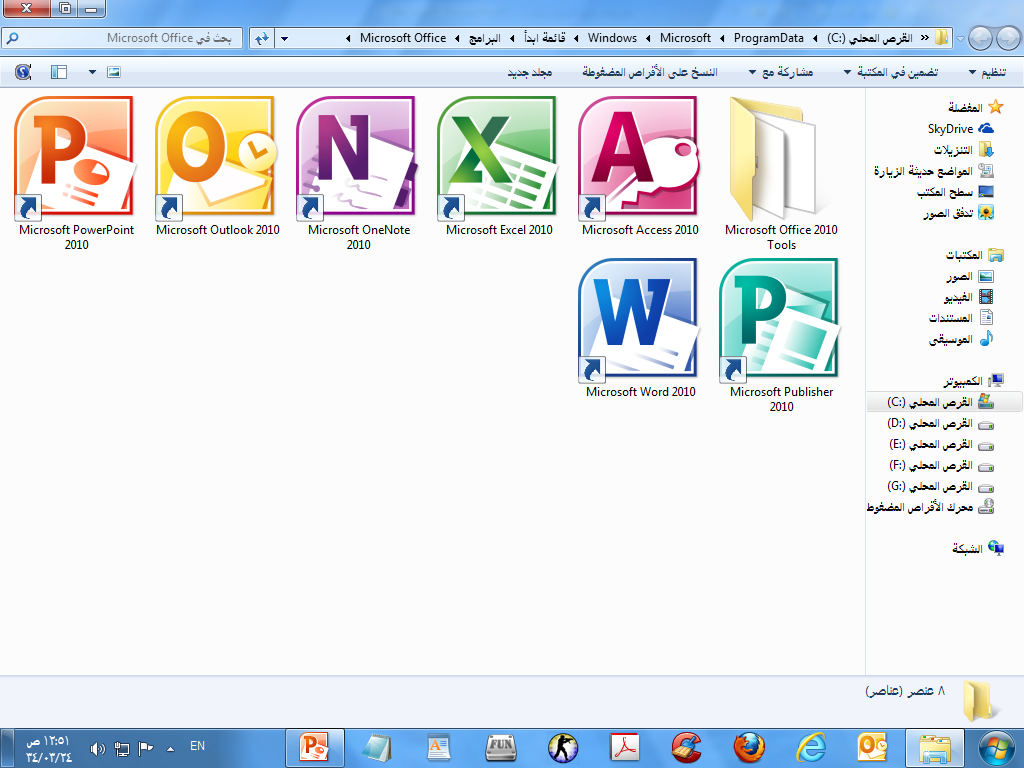 فتح الوورد وسيكون الربط كالتالي :
1 ) من التبويب العلوي نضغط على مراسلات ( Mailings )
2 ) تحديد المستخدمين ( Select Recipients ) => استخدام قائمة موجودة ( Use an Existing List ) .
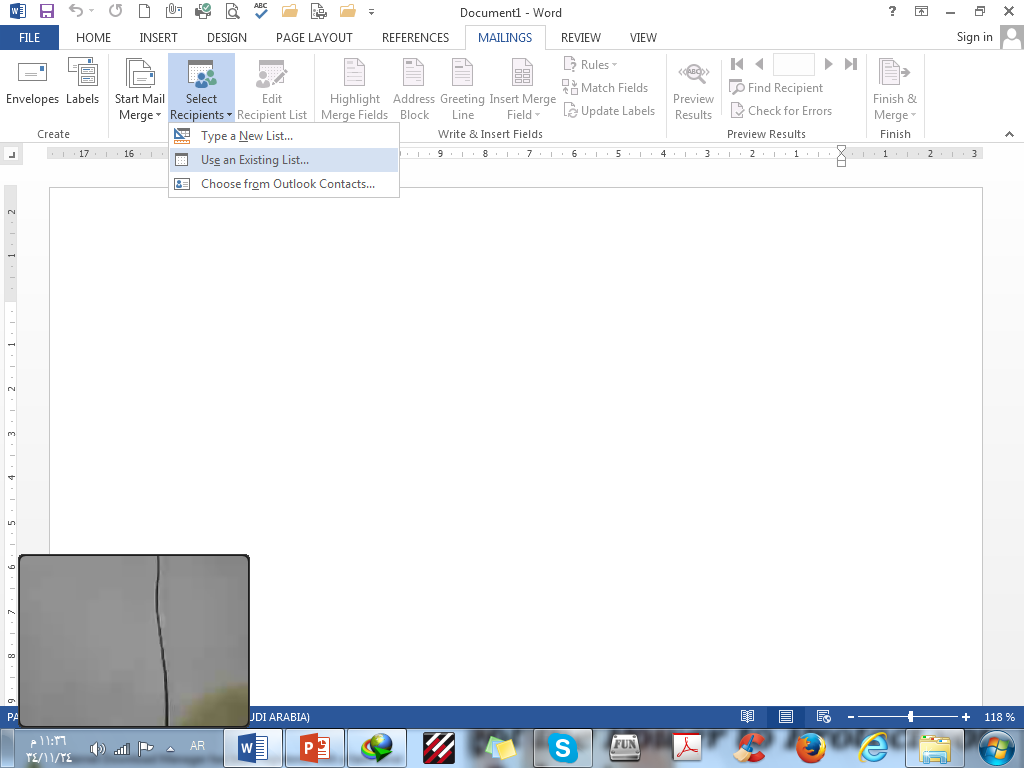 3 ) يظهر اطار الربط يسمى بـ ( تحضير مصدر البيانات ) Select Data Source نختار ملف الاكسيل الذي تم حفظه مسبقًا.
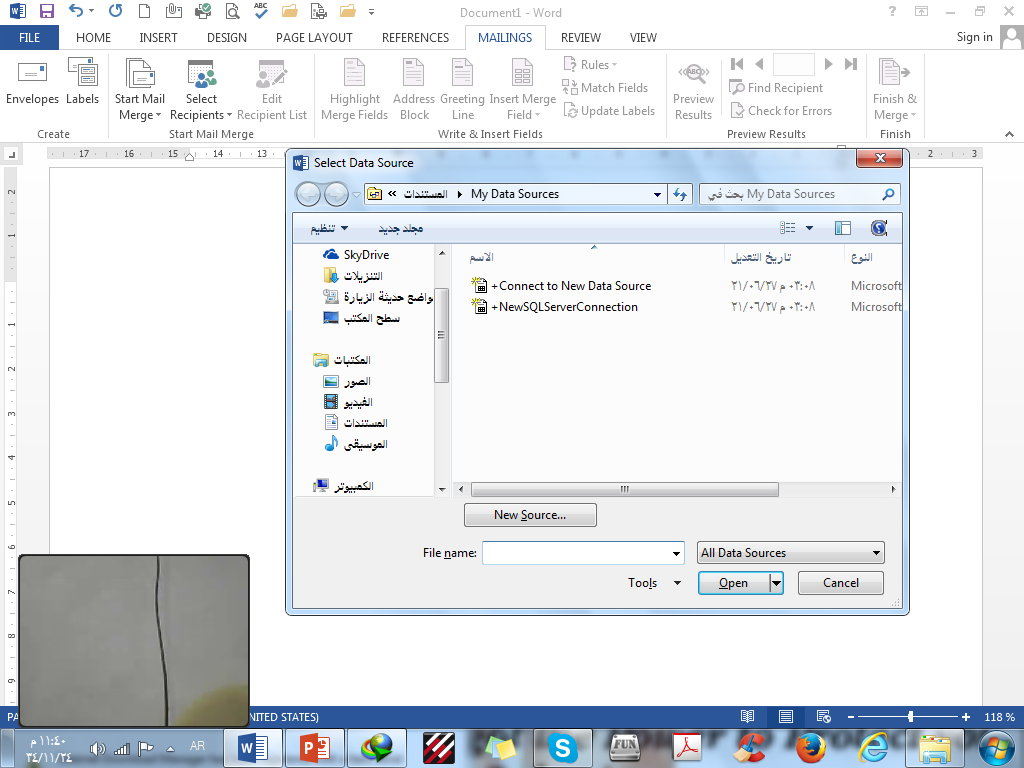 4 ) يتم ظهور أوراق الاكسيل بعد ربطه بالوورد كالتالي :







5 ) اختيار الورقة التي يوجد بها البيانات المراد ربطها بالوورد .
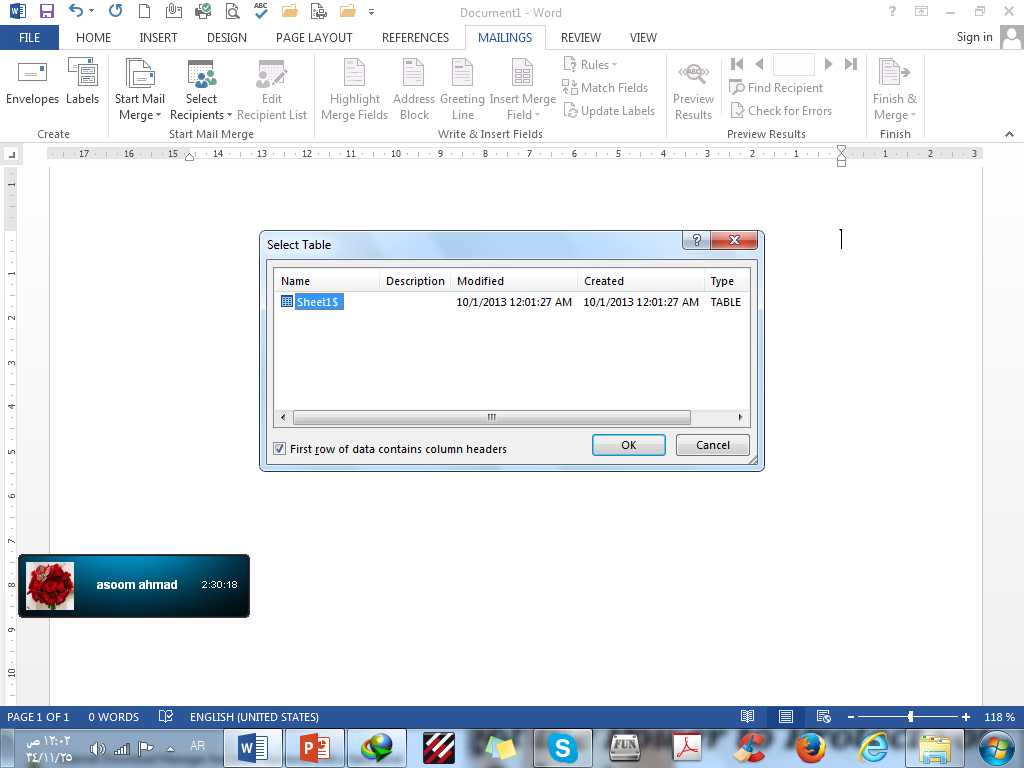 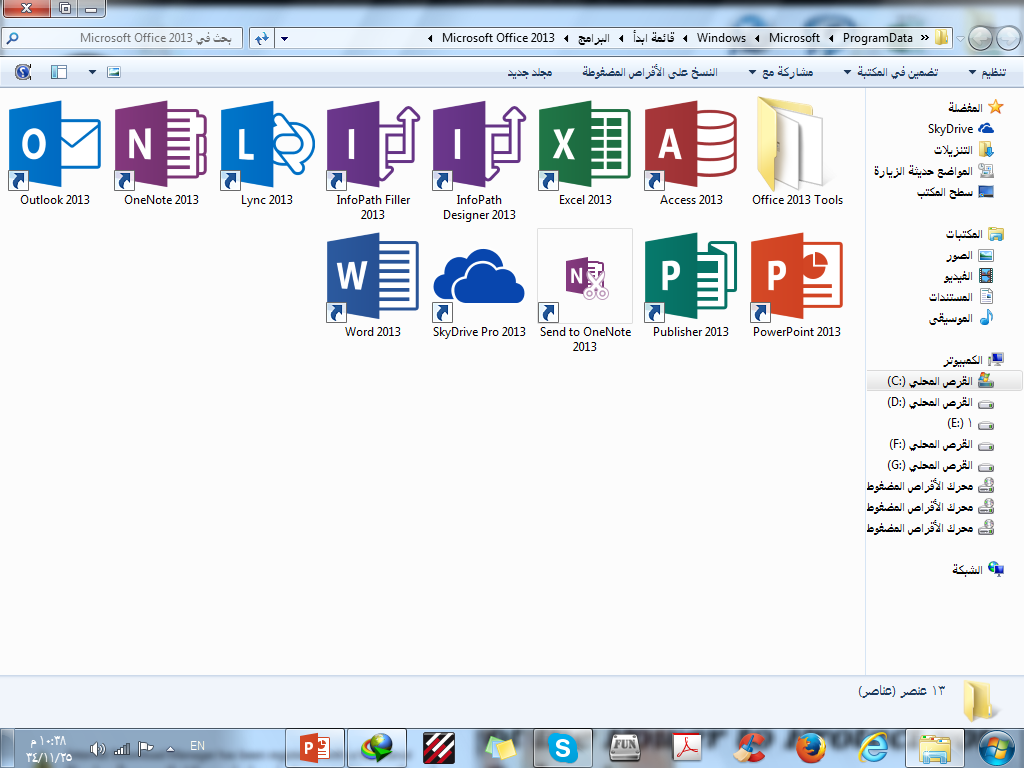 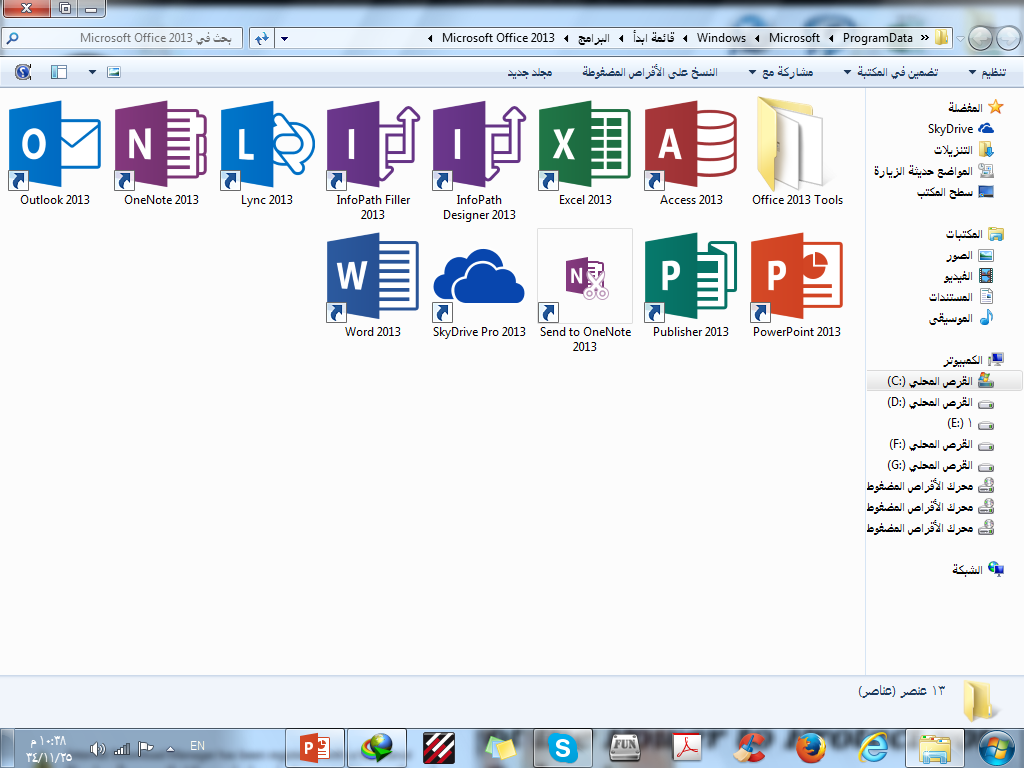 6 ) يتم تحديد أماكن البيانات في الخطاب المراد وضع البيانات التي تمت كتابتها في الاكسيل .
7 ) نضغط على مراسلات مرة أخرى ولكن هذه المرة تظهر بعض الأزرار نختار منها ( إدراج حقل دمج ) Insert Merge field




8 ) تظهر لدينا البيانات التي تم تسجيلها في الاكسيل والمراد تحديد أماكنها في الخطاب أو التقرير أو الشهادة وما إلى ذلك ...
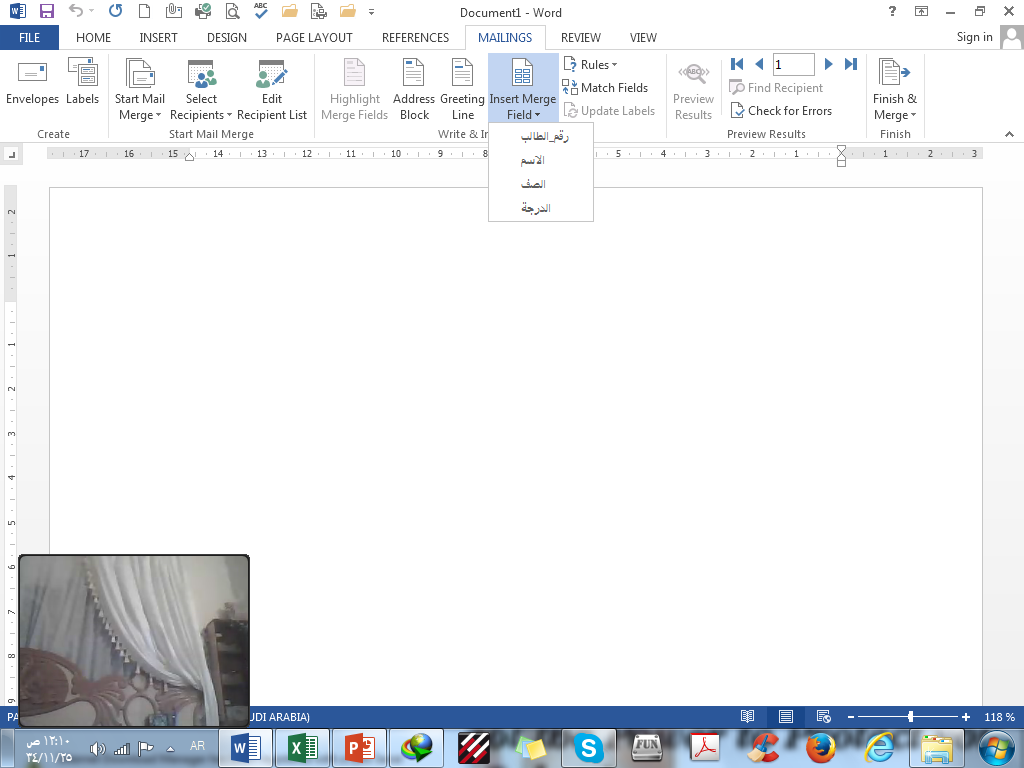 9 ) تتم طباعة كل خطاب أو شهادة في ورقة منفصلة بناءً على تسجيلها في الاكسيل كل صف يحوي بيانات موظف واحد فقط .
10 ) نختار من مراسلات إنهاء ودمج ( Finish & Merge ) => دمج بالمستند الجديد ( Edit Individual Document ) .
11 ) لطباعة المستند لموظف معين
نختار من الصورة From  بناءً على
ملف الاكسيل لطباعة الموظف المراد .
12 ) أما في حالة اختيار All يتم طباعة 
جميع الموظفين الموجودين بملف الاكسيل
13 ) الطباعة المقصود بها هي ظهور ملف وورد جديد للموظف المراد طباعته مدمجً مع ملف الوورد الذي تم وضع الخطاب أو التقرير فيه 
14 ) بعد نطبع الملف .
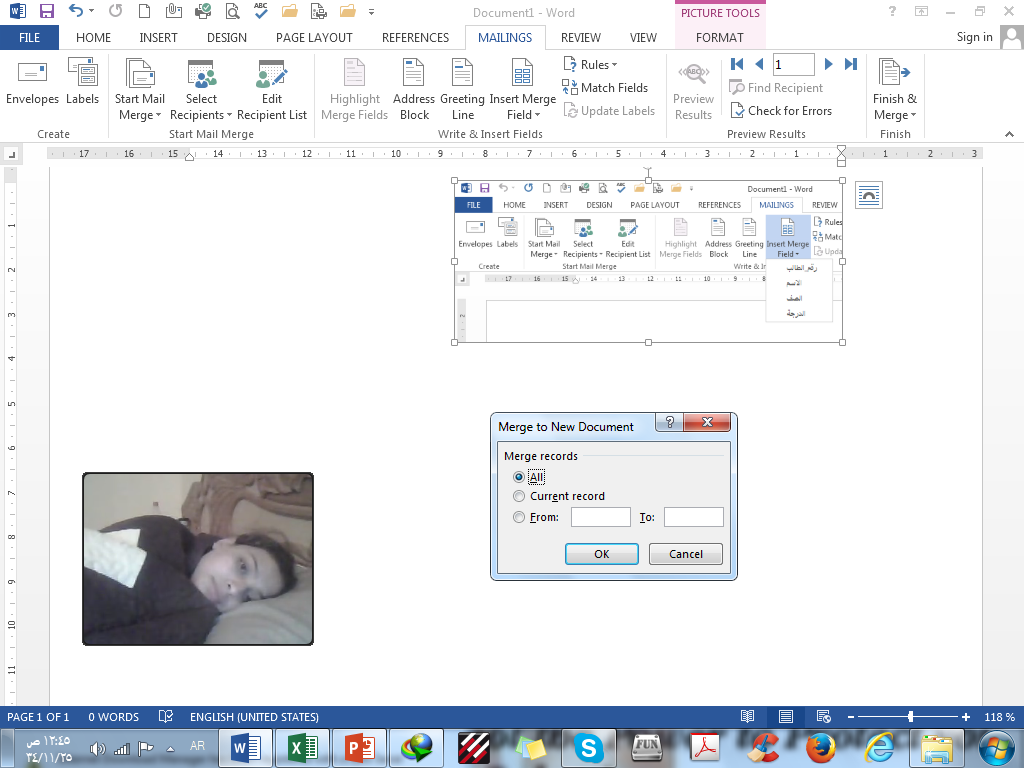 تم بحمد الله